Java e  dytë
KUPTIMI   DHE  DEFINIMI  
I  MENAXHMENTIT


(Kapitulli  I.)
Ligjërues:  Dr. Naim  MUSTAFA
1
Bazat e Menaxhimit  ( Management )
02.11.2012
KUPTIMI   DHE  DEFINIMI I MENAXHMENTIT
1. Kuptimi i menaxhmentit
2. Definimi i menaxhmentit
3. Menaxhmenti si aktivitet universal
4. Menaxhmenti dhe menaxherët
5. Puna e menaxherit
6. Menaxhmenti si profesion
7. Menaxhmenti si proces
8.Qasja praktike procesit të menaxhmentit
9. Nivelet hierarkike të veprimeve menaxheriale 
10.Aftësitë e nevojshme për menaxherë të niveleve të ndryshme
11. Menaxhmenti shkencë ose art
2
Bazat e Menaxhimit  ( Management )
02.11.2012
Kuptimi i menaxhmentit
Fjala menaxhment rrjedh nga fjala angleze "to manage".
	Në të shumtën e rasteve në këtë kontest përdoren termat:
“qeverisje",  “udhëheqje”  ”drejtim” e te ngjashme.

Menaxhmenti në kuptimin e përgjithshëm të fjalës ka këto sinonime: vendosje, rregullim, planifikim, kontrollim, organizim, drejtim, arritje e qëllimeve, realizim, si edhe dominim,manipulim, pësim, mashtrim etj.

Në qoftë se i analizojmë të gjitha këto sinonime vijmë në përfundim se përfshinë: rregullimin, planifikimin, kontrollin, organizimin, drejtimin apo realizimin.
3
Bazat e Menaxhimit  ( Management )
02.11.2012
Definimi i menaxhmentit
Definicione për menaxhmentin:
a) Qeverisja e ka kuptimin e parashikimit, planifikimit, komandimit,  koordinimit dhe kontrollit (Fajol).

b) Menaxhmenti paraqet procesin përmes të cilit grupi i zgjedhur i njerëzve i drejton dhe i orienton të gjithë të punësuarit në kompani - sipas detyrës së përbashkët për qëllim të përbashkët (Mas-i dhe Daglas-i).

c) Koordinimi i resurseve të ndryshme në procesin e planifikimit, organizimit, drejtimit dhe kontrollit - të orientuara sipas qëllimeve të përgjithshme të përcaktuara qysh më parë. (Kunte dhe O' Donel).
4
Bazat e Menaxhimit  ( Management )
02.11.2012
Definimi i menaxhmentit
d)  Menaxhmenti paraqet procesin e koordinimit, sigurimit, shpërndarjes (renditjes) dhe shfrytëzimit të potencialeve të kuadrove dhe potencialevee të tjera në organizatë me qëllim të arritjes së qëllimeve të caktuara (Uren dhe Voiç).

e) Menaxhmenti paraqet procesin e orientimit të vetëdijshëm të aktiviteteve njerëzore kah realizimi i qëllimit - qëllimeve të caktuara, përkatësisht tërësinë e ndërlidhur të pesë funksioneve: planifikimit, organizimit, kuadrit (personeliti, udhëheqjes dhe kontrolli (B. Ramosaj).
5
Bazat e Menaxhimit  ( Management )
02.11.2012
Definimi i menaxhmentit
Kuptimi i menaxhmentit  përfshin:

a)		funksionet    menaxherike, …
b)	aktivitet  relativisht  universal, …  
c)		punët dhe aktivitetet e menaxherëve 
            në të gjitha nivelet organizative,
d)	qëllimi i të gjithë menaxherëve - suksesi
e)	 përfshin të gjitha nivelet e suksesit :
           prodhueshmërinë,  efektivitetin dhe  efikasitetin.
6
Bazat e Menaxhimit  ( Management )
02.11.2012
Definimi i menaxhmentit
Konkludojmë se esenca  e menaxhmetit si proces qëndron në fazat e tij
7
Bazat e Menaxhimit  ( Management )
02.11.2012
Definimi i menaxhmentit
Dallimet  në mes të koncepteve

Qeverisja   (Management)   
	-është   procesi i    planifikimit,    organizimit,     motivimit dhe kontrollit  drejt arritjes  së qëllimeve të caktuara të kompanisë.

Udhëheqja (Leadership) 
	-është orientimi i sjelljes së individëve dhe grupit  kah qëllimet e definuar të  kompanisë.  

Drejtimi (Directing) 
	-është  aktiviteti i dërgimit apo udhëzimit të punësuarve  në detyrë konkrete (besimi i detyrës).
8
Bazat e Menaxhimit  ( Management )
02.11.2012
Definimi i Menaxhmentit
Qellimet
Kontrolli
Planifikimi
Strategjia
Korrigjimi
Parashikimi
Krahasimi
Politika
Menaxhmenti:
Aktiviteti me te cilin kryhen funksionet e caktuara me qellim qe ne mënyrë efikase te sigurohen, renditen dhe shfrytëzohen përpjekjet njerëzore dhe resurset fizike ashtu qe te arrihet ndonjë qellim.
Masat
Buxheti
Standardet
Planet
Ndarja e punes
Drejtimi
Autoriteti
Motivimi
Delegimi
Departamentalizimi
Udhëheqja
Komunikimi
Organizimi
Mardheniet e punes
Vellimi I menaxhmentit
Sjelljet e punetoreve
Pagesa
Vlersimi
Vendosja
Personeli
9
02.11.2012
Bazat e Menaxhimit  ( Management )
Menaxhmenti si aktivitet universal
Menaxhmenti paraqet aktivitet relativisht universal sepse parimet e tij janë të zbatueshme gjatë në të gjitha fushat e ekonomisë dhe të shoqërisë: prodhimtari, banka, tregti, bujqësi, sport, ushtri, art, shëndetësi, religjion , afarizëm ndërkombëtar, organizatave të ndryshme profitabile dhe joprofitabile, etj

 …  si të funksionojnë apo si të qeverisen e udhëhiqen , 
çka kanë të përbashkët ?
 personat udhëheqës - menaxherët 
aktiviteti i përbashkët i tyre quhet - Menaxhment
10
Bazat e Menaxhimit  ( Management )
02.11.2012
Menaxhmenti dhe menaxherët
Menaxherët, si bartës të punëve, mund të marrin pjesë në të gjitha format e organizimit ku njerëzit dëshirojnë të punojnë së bashku dhe të realizojnë qëllime të përbashkëta duke filluar nga format e organizimit ne biznes, arsim, shëndetësi, administrim shtetëror  etj

	kryejnë punë mjaft të rëndësishme e cila përbehet nga përcaktimi i strategjive, organizimi i grupeve, koordinimi i punëve, marrja, aprovimi i vendimeve si dhe kërkesat e orientimit të grupit në mënyrë të vetëdijshme kah qëllimi i caktuar.
11
Bazat e Menaxhimit  ( Management )
02.11.2012
Menaxhmenti dhe menaxherët
Esenca e koncepteve 
	
	Fjala menaxhment si koncept ka kuptim mjaft të gjerë dhe mund të shtrihet shumë fusha siç janë:
menaxhmenti i ndonjë kompanie (qeverisja e ndonjë kompanie);
menaxhmenti i "kohës”;
menaxhmenti i ndryshimeve etj.

	Në këtë kuptim menaxhmenti ka të bëjë me ata njerëz - individë të cilët merren me punë menaxherike të orientuara në realizimin e qëllimeve të organizatës, të cilat i quajmë punë të menaxhmentit
12
Bazat e Menaxhimit  ( Management )
02.11.2012
Menaxherët në pozita të ndryshme në organizata të ndryshme
Biznes	           Universitet		Qeveri
Rektori Prorektorët
Kryeministri
Menaxhrët
Drejtori i përgjithshëm
Dekanët
Prodekanet
Ministrat
Drejtori 
i njesisë
Mbikëqyrësi I
Drejtoret e departament.
Sekretaret e perhershem
Mbikëqyrsi II
Shefat e  adminstrates
Drejtoret e departement.
Jo - Menaxherët
Punëtorët
Mësimdhënësit
Nepunesit
13
Bazat e Menaxhimit  ( Management )
02.11.2012
Menaxhmenti dhe Menaxheret
Qeveri
Universitet
Biznes
Menaxhementi
Menaxheri
Jo-Menaxheret
Bazat e Menaxhimit  ( Management )
14
02.11.2012
Puna e menaxherit
Definimi  i punës se menaxherit
shkaqet e natyrave te ndryshme
aktivitetet  e ndryshme

Çka në të vërtetë bëjnë menaxheret?
- ndarjen e punës së tij në dy kategori:

puna e menaxherit si funksion  dhe  
puna e menaxherit si rol
15
Bazat e Menaxhimit  ( Management )
02.11.2012
Puna e menaxherit si funksion
Puna e menaxherit si funksion mbështetet në qasjen e ndarjes së punëve të cilat i kryen menaxheri sipas funksioneve.  

	Fayoli qysh herët mendonte se menaxherët
planifikojnë, 
organizojnë, 
udhëheqin, 
koordinojnë, dhe 
kontrollojnë 
	nëpër organizata, pa marrë parasysh formën e organizimit përkatësisht veprimtarisë.
16
Bazat e Menaxhimit  ( Management )
02.11.2012
Puna e menaxherit si rol
Në procesin e punës së tij, menaxheri duhet të luajë një gamë të gjere rolesh dhe të zotërojë një sërë cilësish të domosdoshme për t'i realizuar me sukses punët menaxheriale. 

	Roli paraqet tërësinë e sjelljeve të cilat janë karakteristike për personin në pozitën e caktuar.

	Henry Mintzberg bën klasifikimin e roleve te menaxherit në    tri  grupe:
ndërnjerëzor
informativ 
vendosës
17
Bazat e Menaxhimit  ( Management )
02.11.2012
Rolet e menaxherit
Rolet
18
Bazat e Menaxhimit  ( Management )
02.11.2012
Roli  ndërpersonal
Roli ndërnjerëzor – rrjedh nga autoriteti menaxherik, dhe këtë menaxheri e merrë atëherë kur bie në marëdhënje me të tjerët dhe atë qoftë si:

Figurë:  menaxheri e përfaqëson organizatën ndaj të tjerëve / 
	 Projektimi i një vargu të vlerave, komunikimi i një imazhi.

Udhëheqës / lideri: udhëheq me politikën e kuadrove,  etj
	Ka nevojë të jetë i informuar, gjithashtu edhe të informojë. Shkathtësitë e lidershipit zakonisht mungojë tek menaxherët.

Lidhësi /koordinuesit: Zhvillimi i kanaleve të komunikimit, posaçërisht kanaleve informale me drejtorët e korporatave tjera, lidhjet politike, media, figurat publike.
1–19
Bazat e Menaxhimit  ( Management )
02.11.2012
[Speaker Notes: Roli Interpersonal rritet drejtpërdrejtë nga pozicioni i autoritetit menaxherial dhe përfshin zhvillimin dhe mbajtjen e lidhjeve pozitive me tjerë të rëndësishëm.
Diskutim i mëtejshëm mund të gjendet në faqet 6-9.]
Roli informues
Roli informativ, qëndron në faktin që  menaxheri pranon, ruan dhe dërgon informata të cilat qoftë nga burimet e brendshme apo të jashtme, si:

Monitorues: Analizimi, klasifikimi, zgjedhja e informacionit (për të ndihmuar vendosjen e agjendës) - telefoni, mbledhjet, memorandumet, funksionet sociale, posta, tubimet publike.

Përhapës: Kalimi i informacionit relevant tek të nënshtruarit.

Zëdhënësi: Duhet të jetë i zoti ta shpreh atë, të posedojë shkathtësi verbale solide—porosia e duhur në kohë të duhur.
1–20
Bazat e Menaxhimit  ( Management )
02.11.2012
[Speaker Notes: Roli Informues ka të bëjë me pranimin dhe dërgimin e informacionit ashtu që menaxherët të mund të sillen si qendra nervore e njësisë së tyre organizative.
Diskutim i mëtejshëm mund të gjendet në faqet 6-9.]
Roli vendimmarrës
Roli vendosës i  menaxherit vendimet që ai i merr në lidhje me aktivitetet e organizatës si:

Sipërmarrës / Ndërmarrës - aftësi për të identifikuar mundësitë dhe rreziqet—i aftë për ta bërë këtë në situata të ndryshme—punë ose kohë e lirë.

Shpërndarës  i resurseve - menaxheri vendos  për vendin, kohën dhe matjen e shfrytëzimit të resurseve


Negociator: Menaxherët kanë nevojë për informacion preciz dhe relevant për të lehtësuar këtë rol. Prandaj, menaxherët më të mirë, sa më shumë të kenë informacion të jetë i qasshëm, gjasa më të mëdha për të sjellë vendim korrekt.
1–21
Bazat e Menaxhimit  ( Management )
02.11.2012
[Speaker Notes: Roli vendimmarrës përfshin sjelljen e vendimeve më të mëdha në organizatë.
Diskutim i mëtejshëm mund të gjendet në faqet 6-9.]
Puna e Menaxherit
Rolet:
Funksionet:
Rolet dhe funksionet e menaxherit
Planifikimi
Organizimi
Personeli
Udhëheqja (drejtimi)
Kontrolli
Ndërnjerëzor
Informativ
Vendosës
Planifikimi
Kontrolli
Organizimi
Udheheqja
22
Bazat e Menaxhimit  ( Management )
02.11.2012
Funksionet Menaxherike
Menaxhmenti  si  profesion
Kriteret per sukses si Menaxher:
Qendrim ndaj autoriteti
Deshira per gare
Deshira per t’u treguar
Deshira per zotesi
Deshira per te qene para te tjereve
Pergjegjesia perkatesisht gatishmeria per te marr obligime,etj.
Marre ne përgjithësi këto kushte realisht I plotësojnë vetëm profesioni I Mjekësisë dhe ai I teologjisë, ndoshta edhe gjygjësori.
Por qe një menaxher te jete profesionist ne detyrën e tije, ai duhet te këtë ndjenjën e përgjegjeëisë si dhe duhet te marr përsipër misionin e PERMIRSIMIT te vetvetes dhe te tjerëve duke përvetësuar njohuri te reja ne kontinuitet.
23
Bazat e Menaxhimit  ( Management )
02.11.2012
Menaxhmenti si proces
Duke u mbështetur në kuptimin e 
menaxhmentit si aktivitet 
	me të cilin kryhen disa funksione me qëllim që në mënyrë efikase dhe efektive të sigurohen, të renditen (shpërndahen) dhe të shfrytëzohen potencialet njerëzore dhe resurset tjera   fizike,   procesi    i menaxhmentit   përmbanm   disa   funksione  të cilat   e karakterizojnë edhe definimin e këtij koncepti.
24
Bazat e Menaxhimit  ( Management )
02.11.2012
Menaxhmenti si proces
Planifikimi (Planing)

	Procesi i planifikimi përfshin zgjidhjen e detyrave dhe qëllimeve, të aksioneve me ndihmën e të cilave mund të arrihen ato. Përfshin marrjen e vendimeve përkatësisht zgjedhjen e drejtimeve të ardhme të aksioneve midis alternativave të mundshme. Procesi para marrjes së vendimit quhet studim planor, analizë  apo propozim.

Organizimi (Organizing)

	Procesi i Organizimi si funksion kryen shpëmdarjen e punës dhe të detyrave dhe vendos marrëdhënie midis të punësuarve në organizatë ashtu që planet të mund të realizohen me sukses.
1–25
Bazat e Menaxhimit  ( Management )
02.11.2012
[Speaker Notes: Faqet 5-6]
Menaxhmenti si proces
Personeli (Staffing)                                                        Procesi i personelit përfshin  planifikimin e njerëzve, rekrutimin, seleksionimin, orientimin, trajnimin, zhvillimin 

Udhëheqja (Leading)
	Procesi i ndikimit tek të tjerët që të përfshihen në sjellje pune të nevojshme për të arritur qëllimet organizative.

Kontrolli (Controlling)
	Procesi i rregullimit të aktiviteteve organizative ashtu që performanca reale të jetë konform me standardet dhe qëllimet e pritura të organizatës.
26
Bazat e Menaxhimit  ( Management )
02.11.2012
Menaxhmenti si proces
Që të jetë i suksesshëm, funksionet e planifikimit, organizimit, udhëheqjes dhe kontrollit duhet që të lidhen me:
agjendën e punës
metodat dhe rolet e punës.
	Me ndërvarësi nga pishina e diturive organizative dhe shkathtësive të menaxhimit, e cila shpien në:
performancën e organizatës.
1–27
Bazat e Menaxhimit  ( Management )
02.11.2012
[Speaker Notes: Ekzistojnë elementë kyç të nevojshëm për performancën e suksesshme të katër funksioneve menaxherike. Këto janë krijimi dhe përmbajtja e Agjendës së Punës si dhe Metodat dhe Rolet e punës. Këto, së bashku me Bazë të Diturive dhe Aftësi Menaxherike kyçe, i  mundësojnë menaxherit të arrijë qëllimet e organizatës.
Diskutim i mëtejshëm mund të gjendet në faqen 6.]
Menaxhmenti si Proces
Qellimet
Kontrolli
Planifikimi
Strategjia
Korrigjimi
Krahasimi, korrigjimi I rezultateve te arrituara me ato te planifikuara.
Ku jemi tani?
Parashikimi
Ku duam te arrijme?
Krahasimi
Politika
Masat
Si mund te arrijm atje?
Buxheti
Standardet
Planet
QELLIMET
Ndarja e punes
Drejtimi
Autoriteti
Motivimi
Delegimi
Departamentalizimi
Udheheqja
Komunikimi
Organizimi
Mardheniet e punes
Vellimi I menaxhmentit
Distribuim I pergjegjesive dhe autoritetit ne nivele me te ulta, si dhe krijimi I lidhjeve ne mes niveleve ne menyre qe te dihet kush kujt ti pergjigjet.Si dhe harmonizim I aktiviteteve kah arritja e qellimeve te organizates.
Ndikimi, Motivimi dhe Drejtimi I personelit te punetoreve me ane te ART-it te Komunikimit.
Sjelljet e punetoreve
Pagesa
Vlersimi
Vendosja
Personeli
Zgjedhje, rekrutim dhe ushtrim I personelit.
28
Bazat e Menaxhimit  ( Management )
02.11.2012
Qasja praktike procesit të menaxhmentit
Elementet themelore të funksionimit të organizatave 
(si forma konkrete të organizimit) padyshim janë: 
inputët (hyrjet, resurset, aksionet), 
procesi i transformimit dhe 
autputet (rezultatet, produktet, shërbimet, informatat). 

P. Driker kur thotë se”  veprimet e menaxhmentit përbëhen nga  organizimi sistematik i resurseve ekonomike"
29
Bazat e Menaxhimit  ( Management )
02.11.2012
Qasja praktike e procesit te menaxhmentit
Planifikimi
Organizimi
Motivimi
Kontrolli
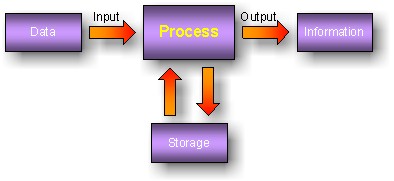 EFIKASE
EFEKTIVE
Efikasiteti është është raport i rezultateve (autputeve) ndaj resurseve (inputeve), 

Efektiviteti paraqet arritjen e rezultateve të cilat priten nga pozita e menaxherit.
30
Bazat e Menaxhimit  ( Management )
02.11.2012
Nivelet hierarkike të veprimeve menaxheriale
Niveli më i ulët i menaxhmentit 
	(në hierarkinë e pozitës organizative) quhet menaxhment  i   linjës  së parë  -  mbikëqyrës.

Niveli i mesëm i linjës menaxhmentit 
	paraqitet si rezultat i ekzistimit të numrit relativisht të madh te menaxherëve të ulët, përkatësisht të udhëheqjes së menaxherëve të ulët.

Niveli më i lartë i menaxhmentit 
	është niveli kryerës (ekzekutiv) i menaxhmentit të një organizate. Detyrë themeiore e menaxherëve të këtij niveli është jetësimi apo harmonizimi i  politikës afariste, e cila është e përcaktuar nga anëtarët e këshillit drejtues përkatësisht pronarët e kapitalit – firmës
31
Bazat e Menaxhimit  ( Management )
02.11.2012
Nivelet hierarkike te veprimeve menaxheriale
Nivelet:
I larte
I mesëm
Urdhëron
Jep  Llogari
I ulet
32
Bazat e Menaxhimit  ( Management )
02.11.2012
Menaxhmenti dhe nivelet menaxherike  në organizatë
33
Bazat e Menaxhimit  ( Management )
02.11.2012
Aftësitë e nevojshme për menaxherë të niveleve të ndryshme
Më qëllim të realizimit me sukses të procesit të menaxhimit dhe me qëllim të marrjes së vendimeve efektive në kryerjen e punëve menaxheriale, menaxherët duhet të jenë të pajisur me një kombinim  të aftësive :
teknike 
menaxherike,  dhe 
kreative (konceptuale) dhe
modelimit
34
Bazat e Menaxhimit  ( Management )
02.11.2012
Aftësitë e nevojshme për menaxherë të niveleve të ndryshme
Aftësitë teknike 
	Këto aftësi i referohen aplikimit të njohurive,metodave, teknikave dhe  pajisjeve për zhvillimin e detyrave speciale në arritjen e qëllimeve. 
	
	Këto aftësi teknike më së shumti nevojiten në nivelin e mbikëqyrësve dhe për trajnimin e stafit punues që ka të bëjë me kryerjen e  detyrave ditore në procesin e prodhimit të mallrave dhe shërbimeve.
35
Bazat e Menaxhimit  ( Management )
02.11.2012
Aftësitë e nevojshme për menaxherë të niveleve të ndryshme
Atfësitë menaxherike 
Njohuritë që janë të nevojshme për kryerjen e funksioneve të proceseve të maxhmentit pa dyshim paraqesin esencën e aftësive të menaxherit.

Dallimi
Derisa aftësitë teknike ndryshonin relativisht shumë, përkatësisht posedimi tyre ishte i lidhur me nivelet e caktuara të menaxhmentit, aftësit menaxherike nuk ndryshojnë shume as nëpër nivele menaxherike dhe as në organizata të madhësive të ndryshme. Çdo menaxher duhet të ketë njohuri menaxherike pa marrë parasysh nivelin menaxherik apo madhësinë e organizatës.
36
Bazat e Menaxhimit  ( Management )
02.11.2012
Aftësitë e nevojshme për menaxherë të niveleve të ndryshme
Aftësitë kreative (konceptuale)
	Paraqesin shkallën e njohurive dhe aftësive të menaxherit, që mbështetet  faktin që në situatat e ndryshme të mendojë dhe të jepë përgjigje përkatëse te ndryshme, të mendojë në të njejtën kohë për ekzistimin dhe funksionimin e tërësisë pa u dëmtuar pjesët e sistemit organizativ.

Me aftësitë kreative nënkuptohet aftësia për të ndjerë ndryshimet nga mund të ndikojnë në organizatë, aftësia e tillë për të kuptuar dhe  (reaguar) ndaj ndryshimeve nga mjedisi për të ndërtuar strategji të tillë mbrojtëse - sulmuese përkatësisht për të zbatuar atë nëpërmjet integrimit dhe riorganizimit të planeve / programeve të organizatës.
37
Bazat e Menaxhimit  ( Management )
02.11.2012
Aftësitë e nevojshme për menaxherë të niveleve të ndryshme
Aftësitë për modelim

	Njohuritë (përvojat) për modelim paraqesin aftësitë për zgjidhjen e   problemeve në atë mënyrë  që të mund ti shfrytëzojë organizata. 

	Menaxherët duhet të kenë njohuri për modelin e zgjidhjeve të mundshme që mund të  në kushte dhe në situatën e caktuar.
38
Bazat e Menaxhimit  ( Management )
02.11.2012
Nivelet e menaxhmentit dhe atributet e menaxherit (aftësitë teknike konceptuale dhe humane)
Figura:
Niveli  
i  lartë
Koncep
Humane
Niveli 
i  mesëm
Teknik
Niveli 
i  ulët
Atributet e menaxherit
39
Bazat e Menaxhimit  ( Management )
02.11.2012
Menaxhmenti  si shkencë
Nëse e pranojmë pohimin se shkenca është dije (njohuri e organizuar) atëherë karakteristike themelore e çdo shkence është zhvillimi njohurive (diturisë) duke zbatuar metoda shkencore. 
	
	Shkenca përbehet nga 
konceptet,
teoritë dhe njohuritë tjera të akumuluara, dhe të zhvilluara nga 
hipotezat (parasupozimet e vërteta),
 eksperimentet dhe
 analizat.
40
Bazat e Menaxhimit  ( Management )
02.11.2012
Menaxhmenti  shkencëë  ose  art
Menaxhmenti është ART-i i përfundimit te punës përmes të tjerëve.
Shkence:
ART:
Njohuri praktike
 Aftësi teknike
 Rezultate konkrete
 Kreativitet
 Natyre personale (individuale)
Qasje Empirike
 Testim Kritik
 Principe gjenerale
 Shkakton dhe afekton marrëdheniet
 Aplikueshmëri universale
Menaxhmenti si shkence te pajis me principe, ndersa si ART ai te ndihmon ne kapje te situates.
41
Bazat e Menaxhimit  ( Management )
02.11.2012